Вебинар-тренинг для участников сетевой группы по разбору и внедрению заданий для оценки финансовой грамотности обучающихся в образовательный процесс
Яковлева Надежда Геннадьевна, 
старший преподаватель кафедры общего образования ЦНППМПР ГАУ ДПО «ИРО ПК»
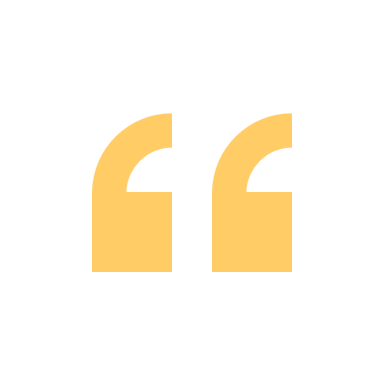 Знание, полученное человеком в готовом виде, менее ценно для него и поэтому не так долговечно, как продукт собственного мышления
 Сократ.
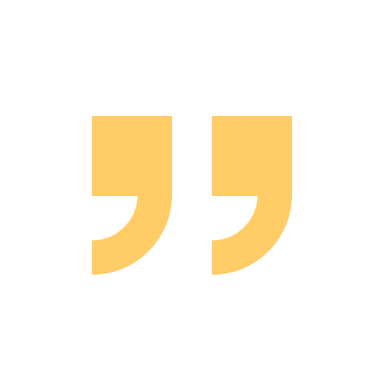 План вебинара
2
1
Модели внедрения 
финансовой грамотности в образовательный процесс.
Рефлексия педагога:
проверяем готовность к работе по формированию и оценке финансовой грамотности.
3
4
Технологии  творческой 
мастерской и современных каналов коммуникации при обучении финансовой грамотности.
Рефлексия
Подводим итоги вебинара.
1
Модели внедрения финансовой грамотности в работу 
педагога.
Модели внедрения финансовой грамотности.
Модель внедрения № 1 «Обучение финансовой грамотности в рамках обязательных предметов школьной программы». 
Модель внедрения № 2 «Обучение финансовой грамотности в рамках внеурочной деятельности (факультатива, элективного курса, кружка).
Модель внедрения № 3 «Обучение финансовой грамотности в рамках программы воспитания.
Модель внедрения № 4. «Обучение финансовой грамотности в рамках дополнительных программ в общеобразовательной организации или организации дополнительного образования детей».
Модель внедрения № 1 «Обучение финансовой грамотности в рамках обязательных предметов школьной программы».
Учителю-предметнику необходимо изучить УМК по финансовой грамотности для соответствующего класса и использовать в своей работе по обучению конкретному предмету материалы, изложенные в Материалах для учащегося; возможно также использование Рабочей тетради. 
Кроме того, рекомендуется использовать Модули по финансовой грамотности, специально разработанные для ряда обязательных предметов (математика, обществознание (плюс экономика и право), ОБЖ, география, английский язык).
Модель внедрения № 1 «Обучение финансовой грамотности в рамках обязательных предметов школьной программы».
Скачать данные материалы можно с сайта издательства «Росучебник» https://rosuchebnik.ru/metodicheskaja-pomosch/materialy/predmet-finansovaya-gramotnost/
Для уроков истории  https://fingram-history.oc3.ru  и информатики http://finformatika.ru  разработаны электронные УММ (учебно-методические материалы). 
Подготовлены также материалы для уроков литературы «Учимся финансовой грамоте на ошибках и успехах литературных героев» http://литфин.рф
 Для предмета «Индивидуальный проект» разработан и апробирован УМК http://education.vashifinancy.ru/napravleniya-proekta/obuchenie-v-sisteme-osnovnoj-programmy
Модель внедрения № 2 «Обучение финансовой грамотности в рамках внеурочной деятельности.
В соответствии с ФГОС начального, основного и среднего общего образования образовательная программа общеобразовательной организации содержит две части. 
В рамках второй части (часть основной образовательной программы, формируемой участниками образовательных отношений) есть возможность включать во внеурочную деятельность курсы финансовой грамотности, а в 10-11 классах – элективные и факультативные курсы.
Рекомендуется включать курсы «Финансовая грамотность» во внеурочную деятельность с использованием УМК в возможных вариантах: 1. 2-4 классы: 16 ч. по программе, представленной в УМК, 5-9 : 34 часа по программе, представленной в УМК
Модель внедрения № 3 «Обучение финансовой грамотности в рамках программы воспитания.
В рамках классных мероприятий классного руководителя. 
В рамках образовательных событий общеобразовательной организации (игры, квесты, ярмарки, соревнования по финансовой грамотности как разовые или периодические мероприятия).
Образовательная организация может использовать просветительские материалы, методики и вспомогательные образовательные ресурсы, созданные в рамках проекта Минфина России (материалы и сценарии для проведения мероприятий можно найти на сайтах: вашифинансы.рф; ХочуМогуЗнаю.рф; финлагерь.рф).
Модель внедрения № 4 «Обучение финансовой грамотности в рамках дополнительных программ в общеобразовательной организации или организации дополнительного образования детей».
В систему дополнительного образования могут быть включены программы кружка «Финансовая грамотность». 
В отличие от внеурочной деятельности, в кружках могут обучаться дети из разных классов и дети разного возраста. Так, логично объединять детей начальной школы в одну группу, детей 5-7 классов – в другую, детей 8- 9 классов – в третью и 10-11 класс – в четвертую. На одно занятие рекомендуется отводить 30-90 минут, при этом использовать преимущественно интерактивные формы обучения.
В образовательной организации также может быть организована кружковая работа в форме чемпионата по финансовой грамотности https://fincup.ru/
2
Рефлексия педагога:
проверяем готовность к работе по формированию и оценке финансовой грамотности.
Структура профессиональных компетенций педагога, обучающего финансовой грамотности
Знание предмета финансовая грамотность
Знание методики его преподавания
Знать основы финансовой грамотности.
Иметь ценности финансовой грамотности.
Уметь совершать круг предметных действий по финансовой грамотности.
Владеть методикой обучения финансовой грамотности школьников, в том числе с помощью интерактивных технологий и цифровых образовательных ресурсов.
3
Технологии  творческой 
мастерской и современных каналов коммуникации при обучении финансовой грамотности.
Технология творческой мастерской.
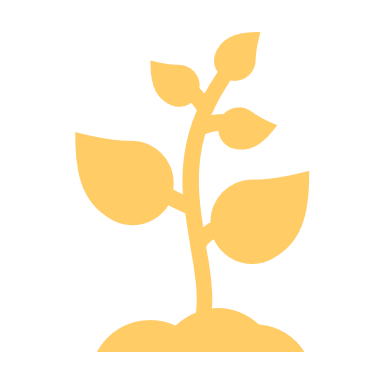 Технология творческой мастерской — это образовательная технология, в основе которой лежит принцип того, что для решения какой-то практической или реже теоретической задачи учащимся необходимо создать что-то, используя современные или традиционные формы искусства, СМИ, каналы коммуникации. То есть учебно-практическая, учебно-познавательная или учебно-проектная задачи решаются с помощью создания какого-либо продукта, представленного в художественной или научно-информационной или публицистической форме.
Достоинства
Продуктивность обучения дает высокую степень интериоризации, то есть присвоение знаний в области финансовой грамотности, а самое главное — установок на грамотное финансовое поведение и умений.
 Эмоциональное сопровождение создания какого-то продукта, проживание деятельности закрепляет и делает освоенные знания/умения долговечными. 
Субъектная позиция и возможность быть самостоятельным пробуждает интерес обучающихся и создают ситуации внутренней мотивации, которая в обучении прямо пропорционально влияет на качество включения ребенка в учебную деятельность и соответственно, на результат.
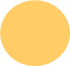 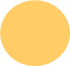 Современные источники информации и средства коммуникации.
Этапы конструирования занятия на основе технологии творческой мастерской:
Постановка целей и планируемых результатов занятия. 
Определение того, создание какого продукта (форма и содержание) обеспечит достижение поставленных целей. 
Придумывание (разработка) практической задачи – замысла занятия, в результате решения которой будет получен этот продукт.
 Определение этапов занятия – общей конструкции. Обязательно должен быть этап предъявления (обсуждения) содержания образования. 
Проработка каждого этапа (описание деятельности учителя, деятельности учеников, заданий, дидактических средств, подготовка презентаций и др.)
Пример задачи — замысла занятия.
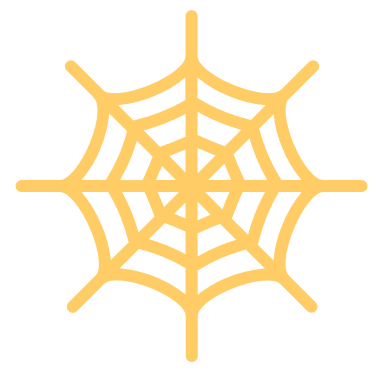 Часть 1: 
Представим, что вчера вечером ваша бабушка пришла к родителям за советом. Она рассказала, что ее подруга Виолетта Владимировна вложила в компанию «Процветай» свою пенсию 14 тыс. рублей и ей пообещали через месяц вернуть 19 тыс. рублей. Причем их общая знакомая уже носила туда деньги и получила их обратно с хорошей прибавкой. К тому же эта компания предлагала не забирать деньги через месяц, а оставить на год, обещая вернуть через год 82 тыс. рублей. Бабушка сняла 30 тыс. рублей своих сбережений и уговаривала маму тоже вложить свои деньги. 
Как вы посоветуете поступить бабушке и маме? Какие аргументы в подтверждение своей позиции вы приведете?
Пример задачи — замысла занятия.
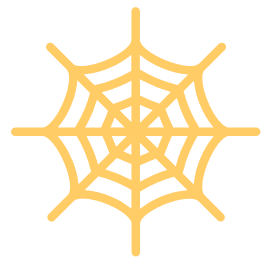 Часть 2: 
В такой ситуации могут оказаться и другие люди, и не только пенсионеры. Давайте им поможем разобраться в проблеме и не стать жертвами мошенников.
Подготовьте свое предостережение для людей, находящихся в подобной ситуации. Для разных людей необходимо использовать разные средства донесения информации (выберите их из списка или придумайте свое средства, обоснуйте его эффективность).
Формы представления контента.
Формы представления контента.
4
Подводим итоги вебинара.
Рефлексия
Ссылка на онлайн доску для совместной работы: 
https://jamboard.google.com/d/1o1CqF8nEE2YqB_nfYMyvR27FdO5ofEU7kQm-9UqCgiw/edit?usp=sharing
Спасибо за внимание!
Яковлева Надежда Геннадьевна, старший преподаватель кафедры общего образования ГАУ ДПО "Институт развития образования Пермского края", +79097310180
Ссылка на запись вебинара: https://events.webinar.ru/51207829/800259386/record-new/1474840880